«Фокуси трьохвимірного зображення»
Логвиненко Ольга
 учениця 8-А класу
 Криворізького Центрально-Міського ліцею
 м. Кривого Рогу, Дніпропетровської області 
Керівник проекту: Бондарчук Татьяна Вiкторiвна
Почнемо 
перший фокус
Зараз ви  бачите звичайне 
двовимірне зображення
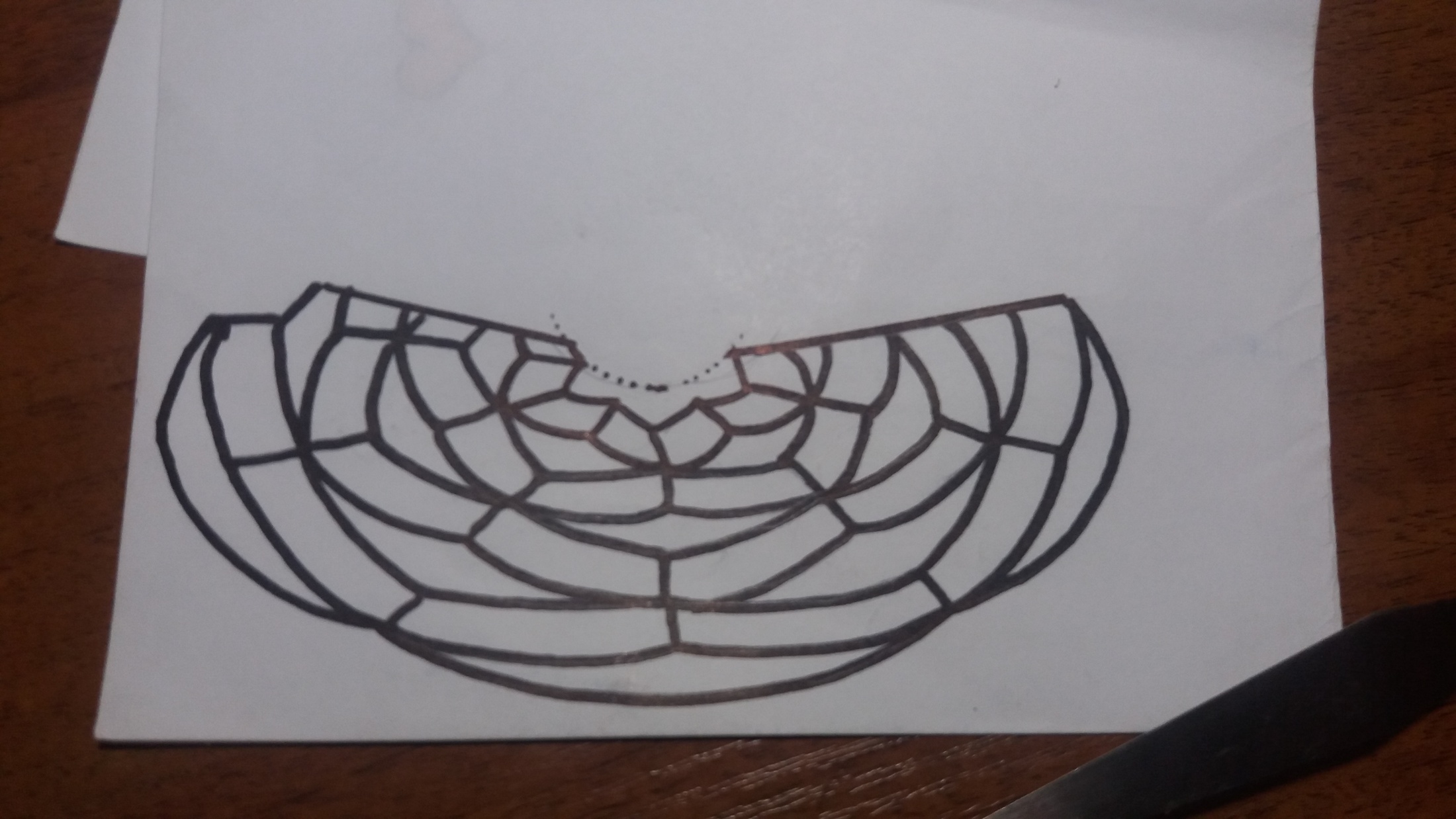 Але після підстановки дзеркальної 
труби, зображення стає трьохвимірним
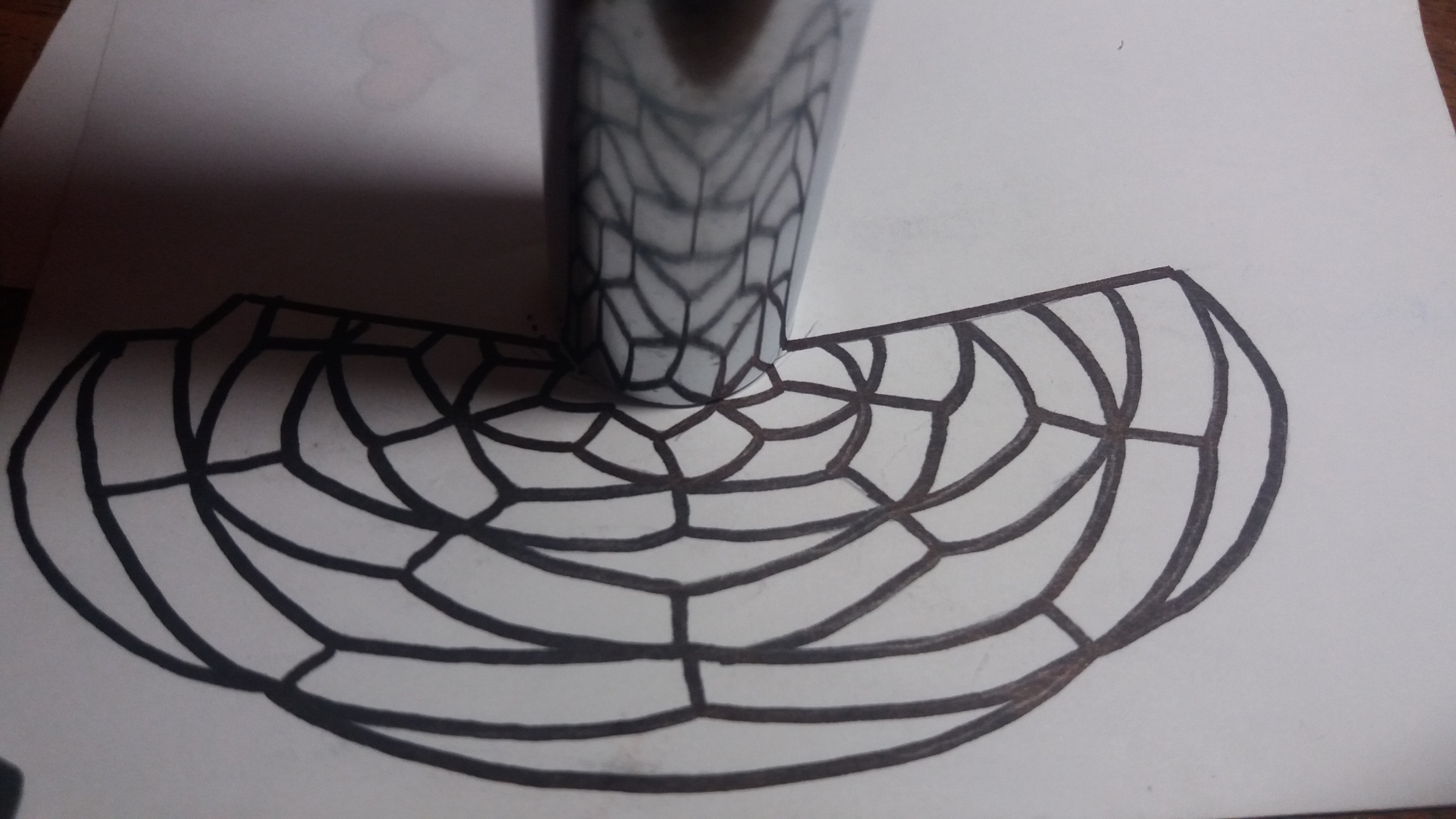 Я  вас не здивувала?
Тоді почнемо другий фокус
Виберемо 4 анімаційних зображення
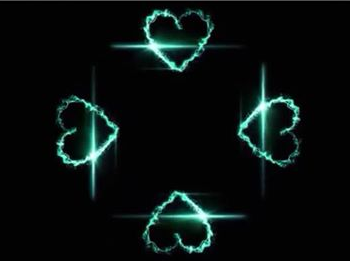 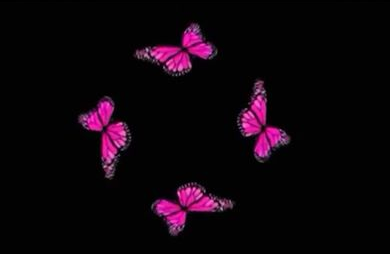 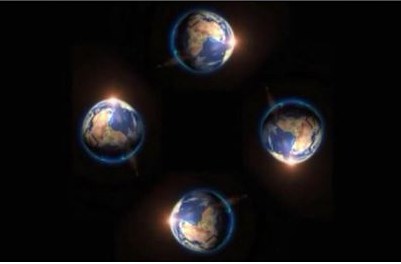 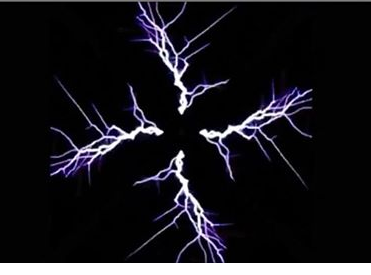 Підставимо
 зроблену 
нами призму
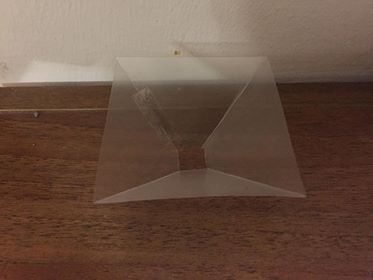 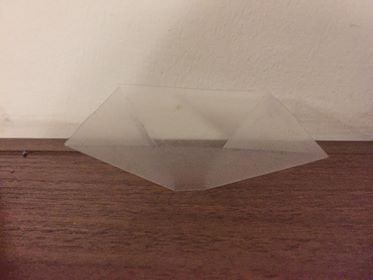 6 см
1 см
3.5 см
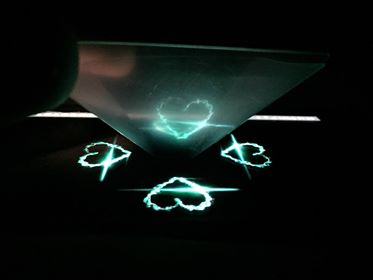 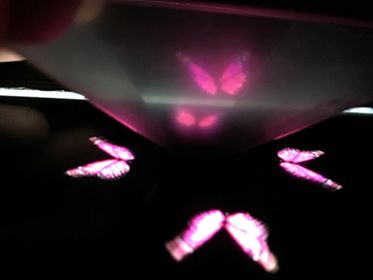 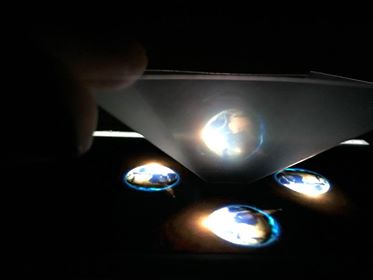 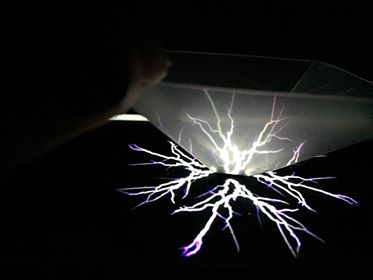 В результаті  ми отримуємо ефект голограми , 
але результат видно лише в темряві.
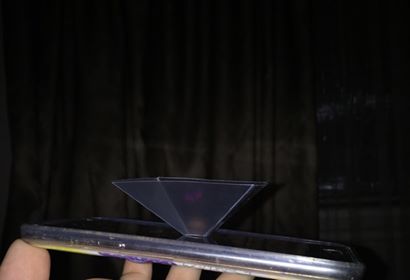 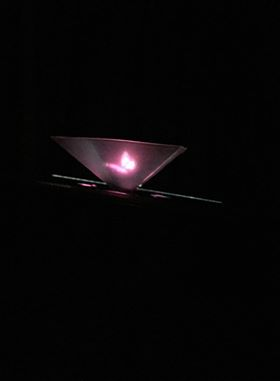 Зацікавились?
Тоді розповім 
секрет 
цих фокусів
В обох випадках секретом є особливе 
відбивання світла та зображень.
Фізичний закон:
Кут падіння=куту відбивання
Дякую 
за увагу